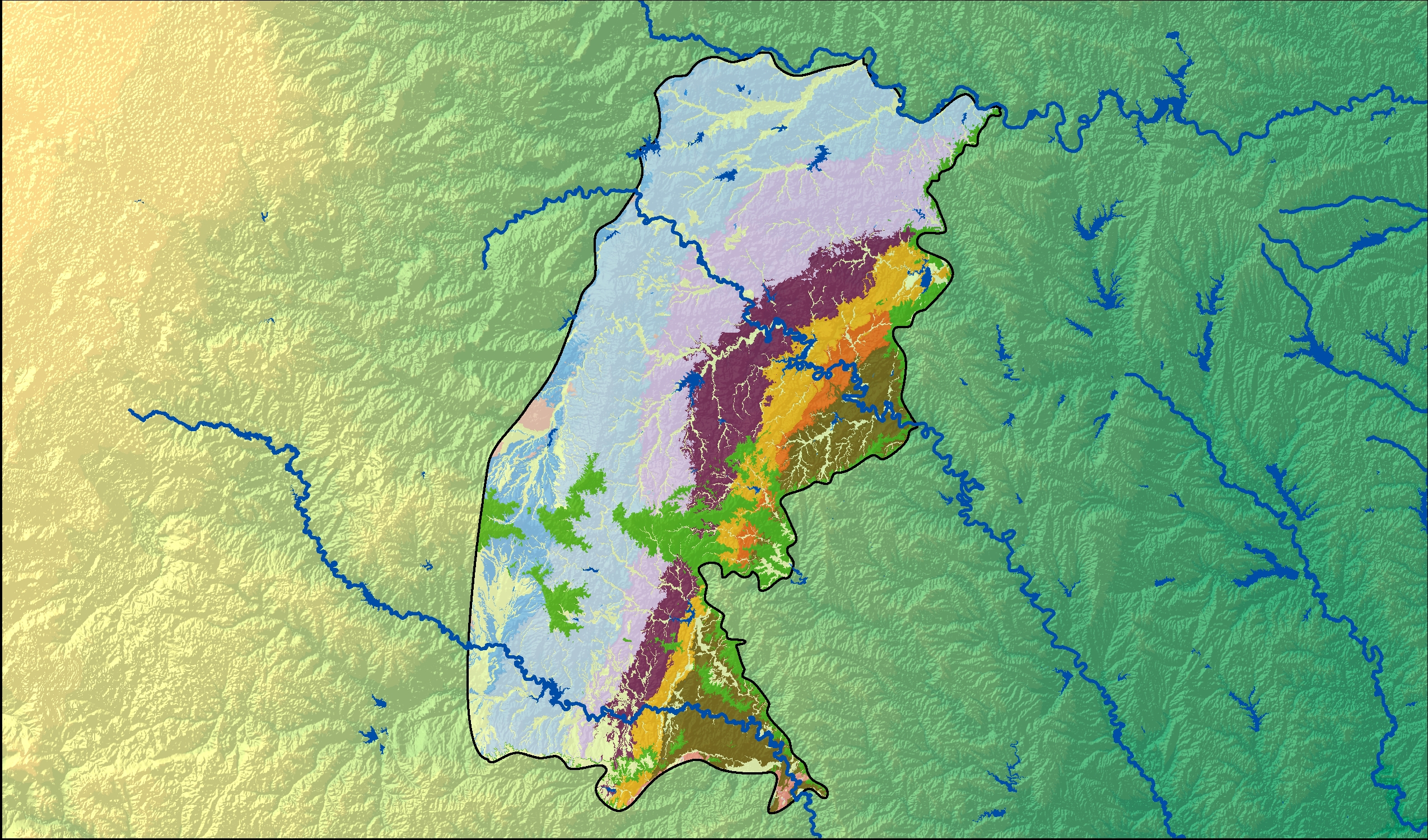 Cross Timbers Aquifer
Groundwater Availability Model (GAM)
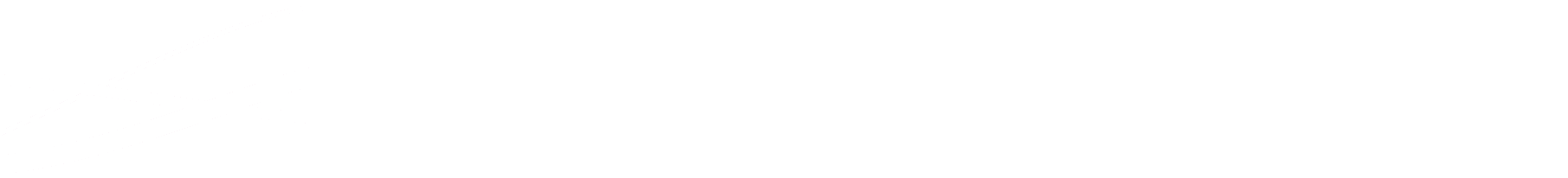 Stakeholder Advisory Forum 1| April 2023
1
Project Team & Responsibilities
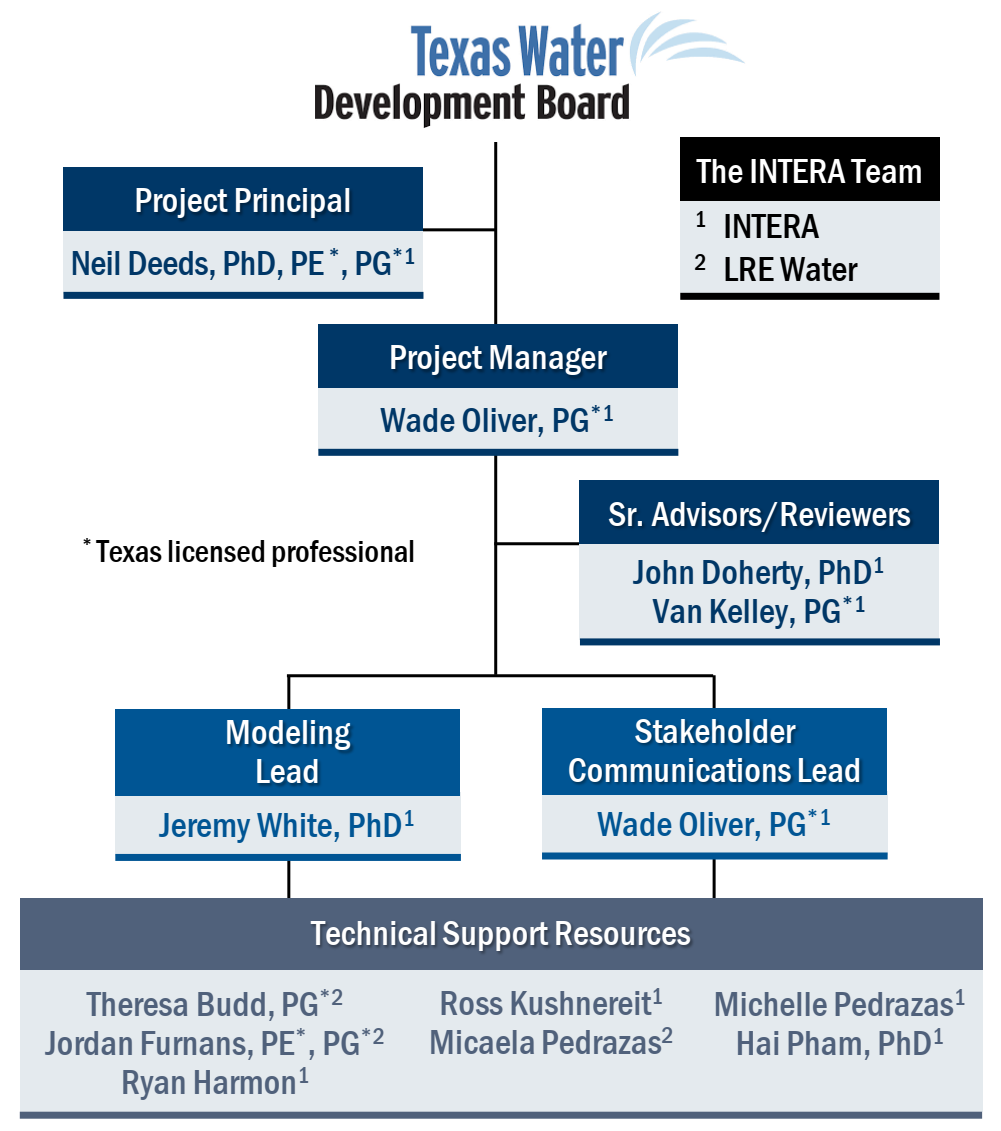 Prime Contractor
Project manager and technical coordination
Technical Lead for model structure, recharge and surface water, calibration, and sensitivity analysis
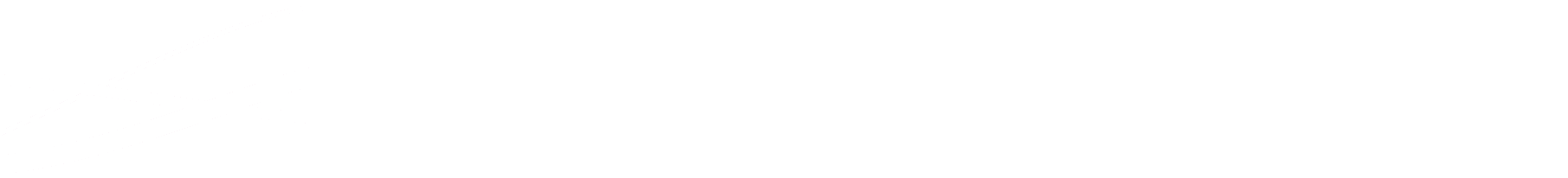 INTERA Subcontractor
Technical lead on development of pumping dataset
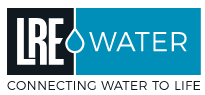 2
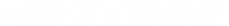 Study Objectives
Improve conceptual understanding of the Cross Timbers Aquifer and its future


Provide tool for assessing desired future condition of the aquifer (DFC)/modeled available groundwater (MAG)


Create a numerical model which can be used for water planning by both public and private entities
Groundwater Modeling Program
Dynamic tools for water planning in Texas
Purpose
Freely Available
To develop tools that can be used to help Groundwater Conservation Districts, Regional Water Planning Groups, and others understand and manage their groundwater resources.
GAM reports are available online and
all models are standardized and well documented
Public Process
Periodically Updated
Transparent development process where model development is recorded in steps
GAMs are updated when new relevant data becomes available
4
Why Stakeholder Advisory Forums?
5
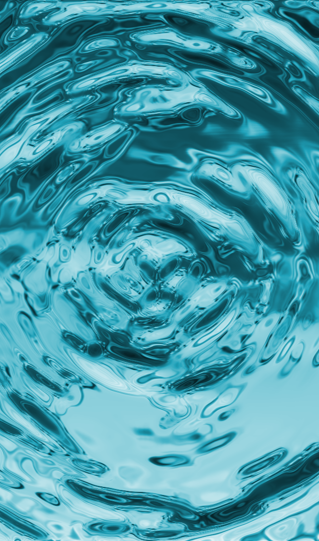 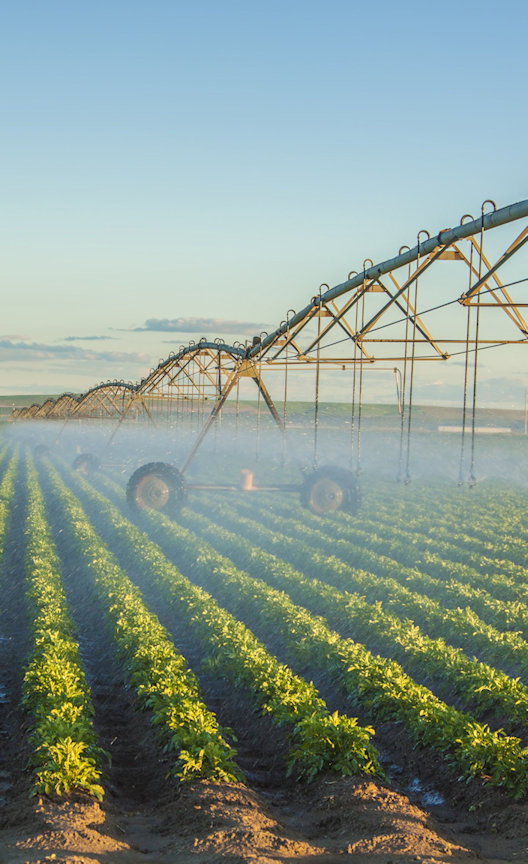 Groundwater Availability:
Where Policy Meets Science
Desired Future Conditions (DFCs)
+
Groundwater Availability Model (GAM)
=
Modeled Available Groundwater (MAG)
6
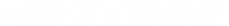 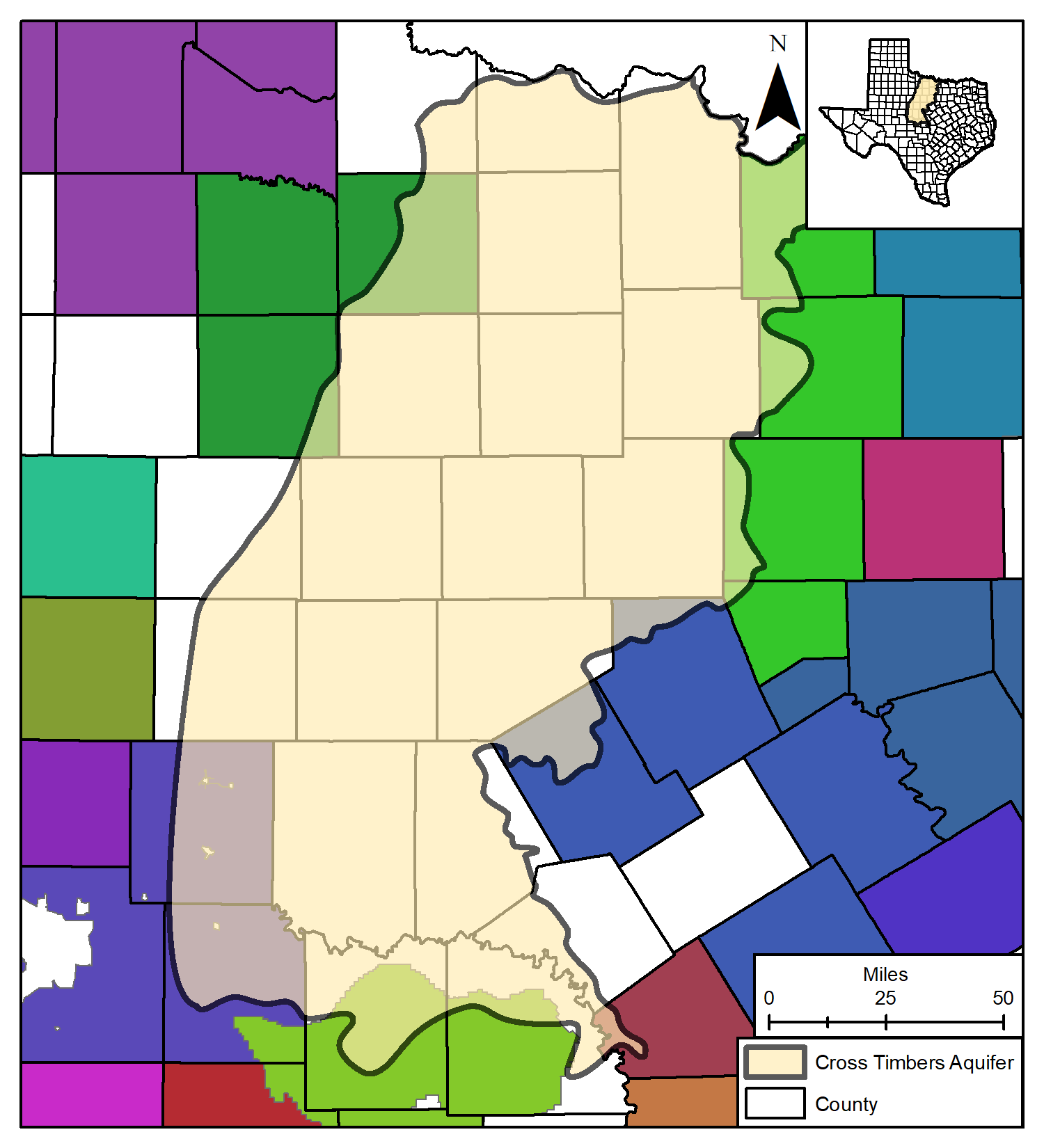 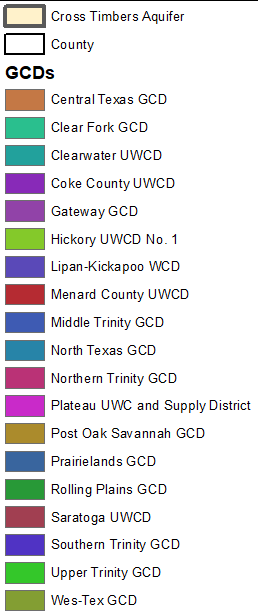 Groundwater Conservation Districts
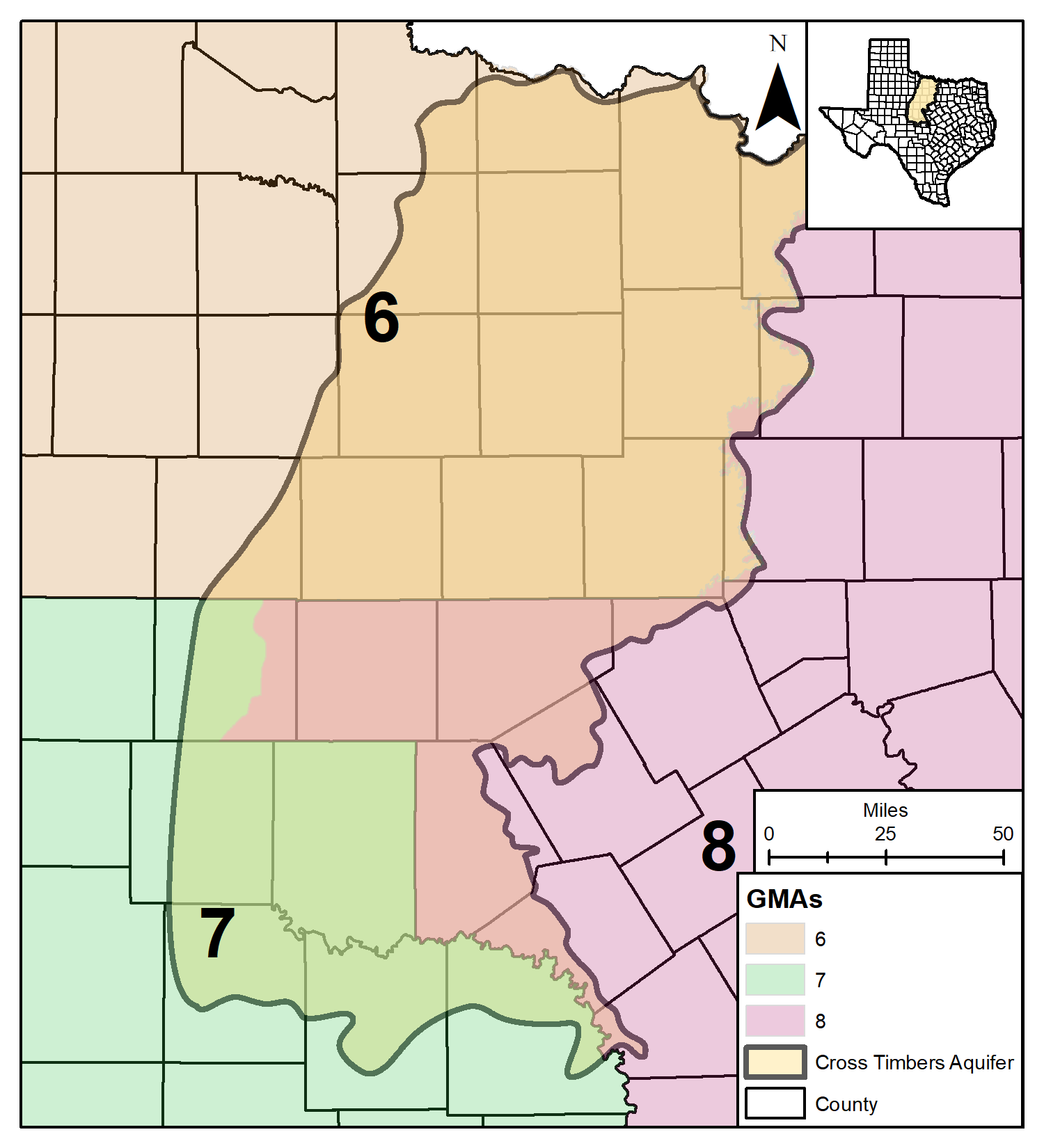 Groundwater Management Agencies
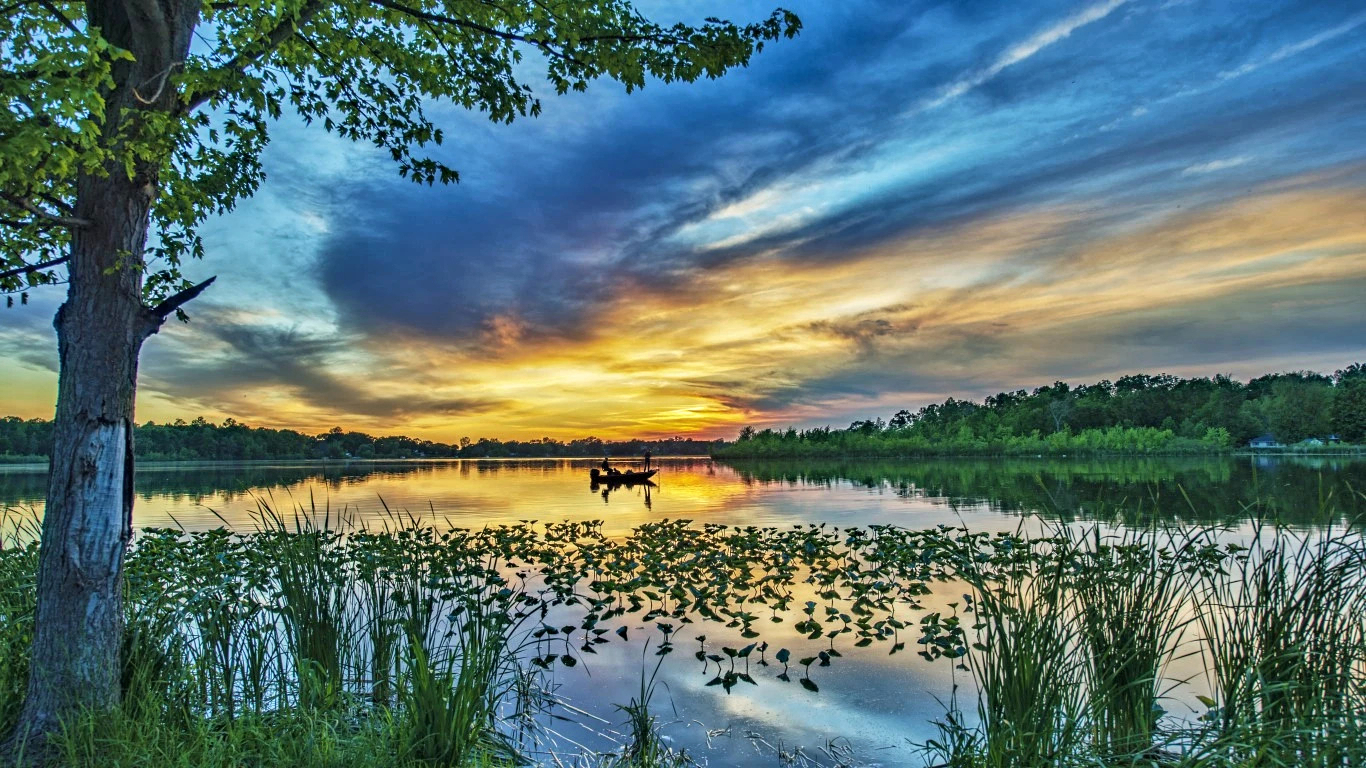 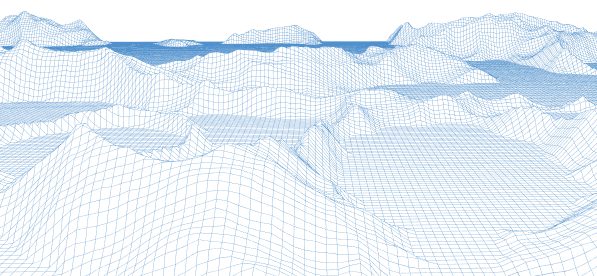 Groundwater Modeling
9
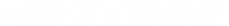 Aquifers and Confining Units
An aquifer is a body of permeable rock which contains or transmits an economically viable quantity of groundwater

Aquifers can be either unconfined (in communication with surface air pressure) or confined (isolated from surface air pressure)
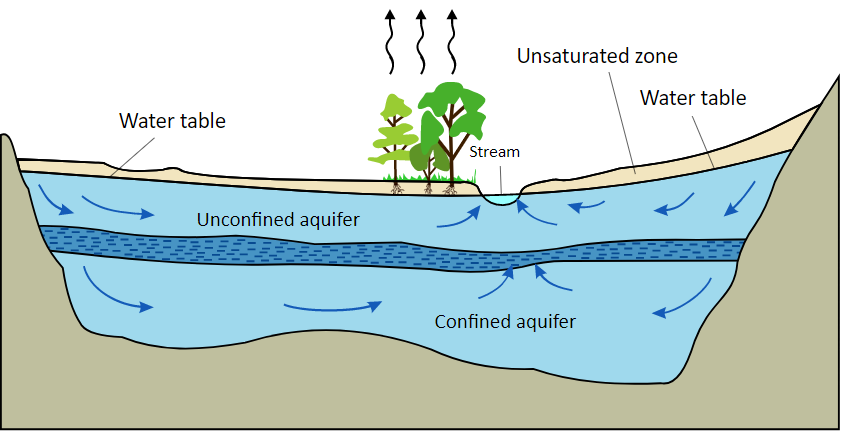 Unsaturated Soils
A confining unit is an impermeable rock layer which prevents flow between rock layers
Aquifer Properties
Hydraulic conductivity
the ease with which water is conducted through a porous material
related to permeability and transmissivity
Finer Sands
Clay and Silt
Gravel and Coarse Sand
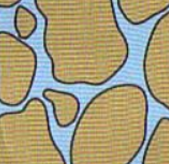 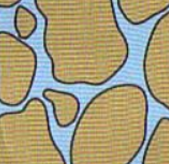 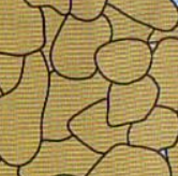 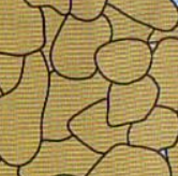 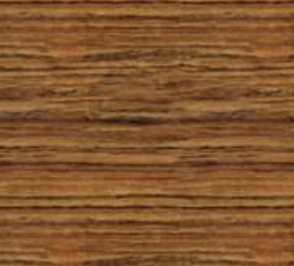 More Permeable
Higher Conductivity
Less Permeable
Lower Conductivity
Aquifer Properties
Storativity
The volume of water released from a confined aquifer per unit area of the aquifer and per unit reduction in hydraulic head
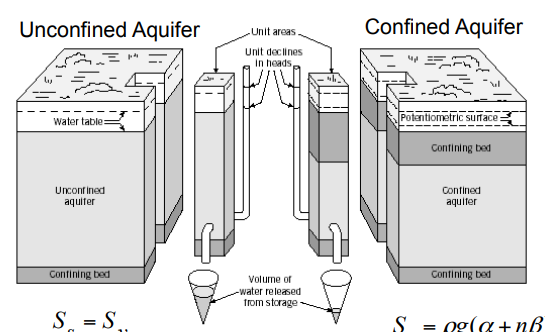 Specific Yield
The volume of water released from an unconfined aquifer per unit area of the aquifer and per unit reduction in water table elevation
Heath (1983)
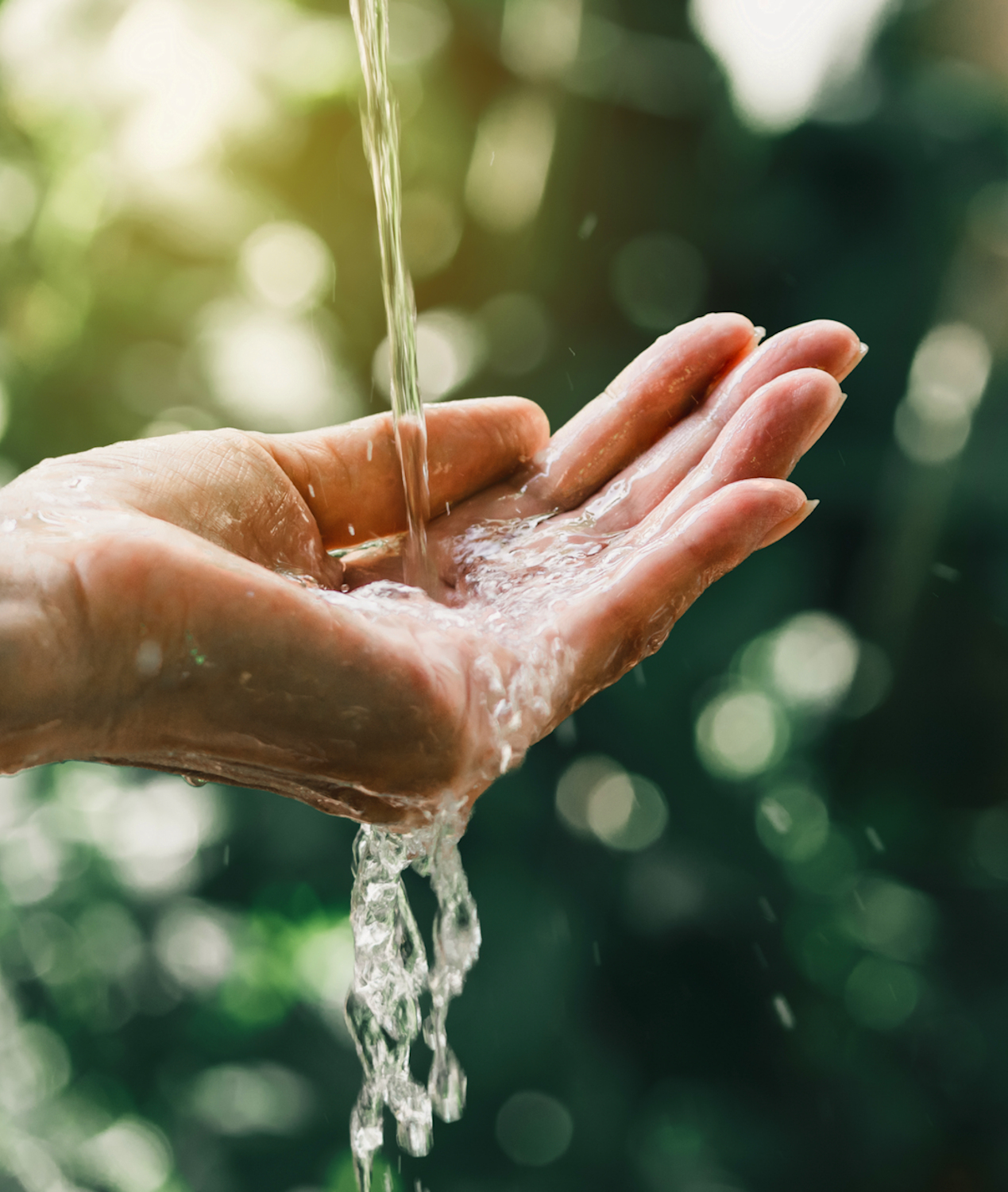 Why Groundwater Flow Models?
Groundwater is more difficult to observe and measure than surface water

Aquifers are complex, and predicting groundwater behavior depends on their physical properties

Groundwater models are tools which aim to integrate dozens of variables dictating the flow within the aquifer(s) of interest

The aim is to provide a comprehensive and accurate estimate of groundwater behavior through time
13
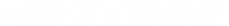 Modeling Protocol
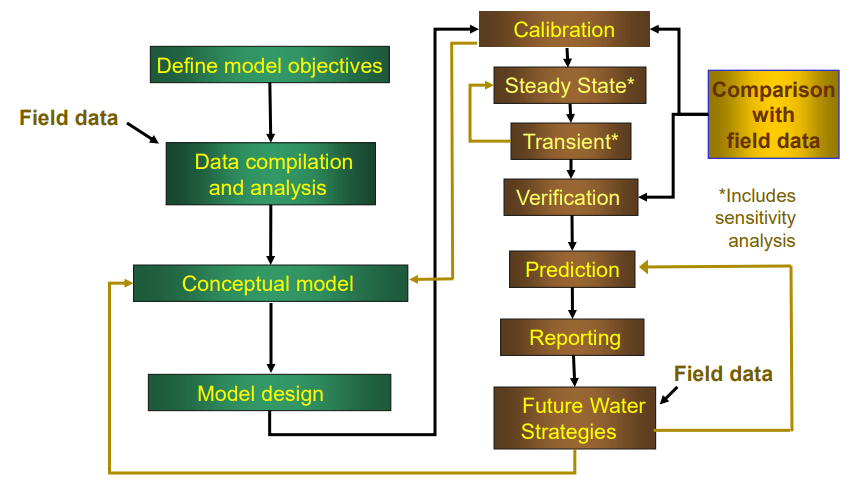 Start with Conceptual Model, Divide into Cells
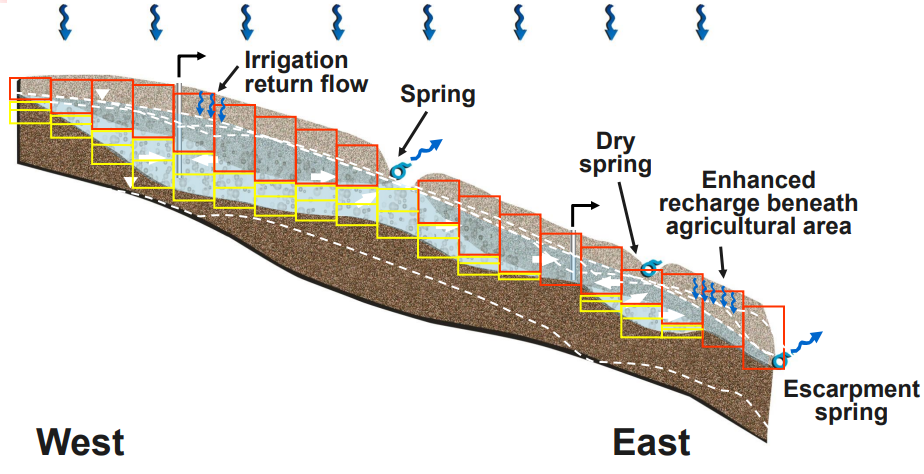 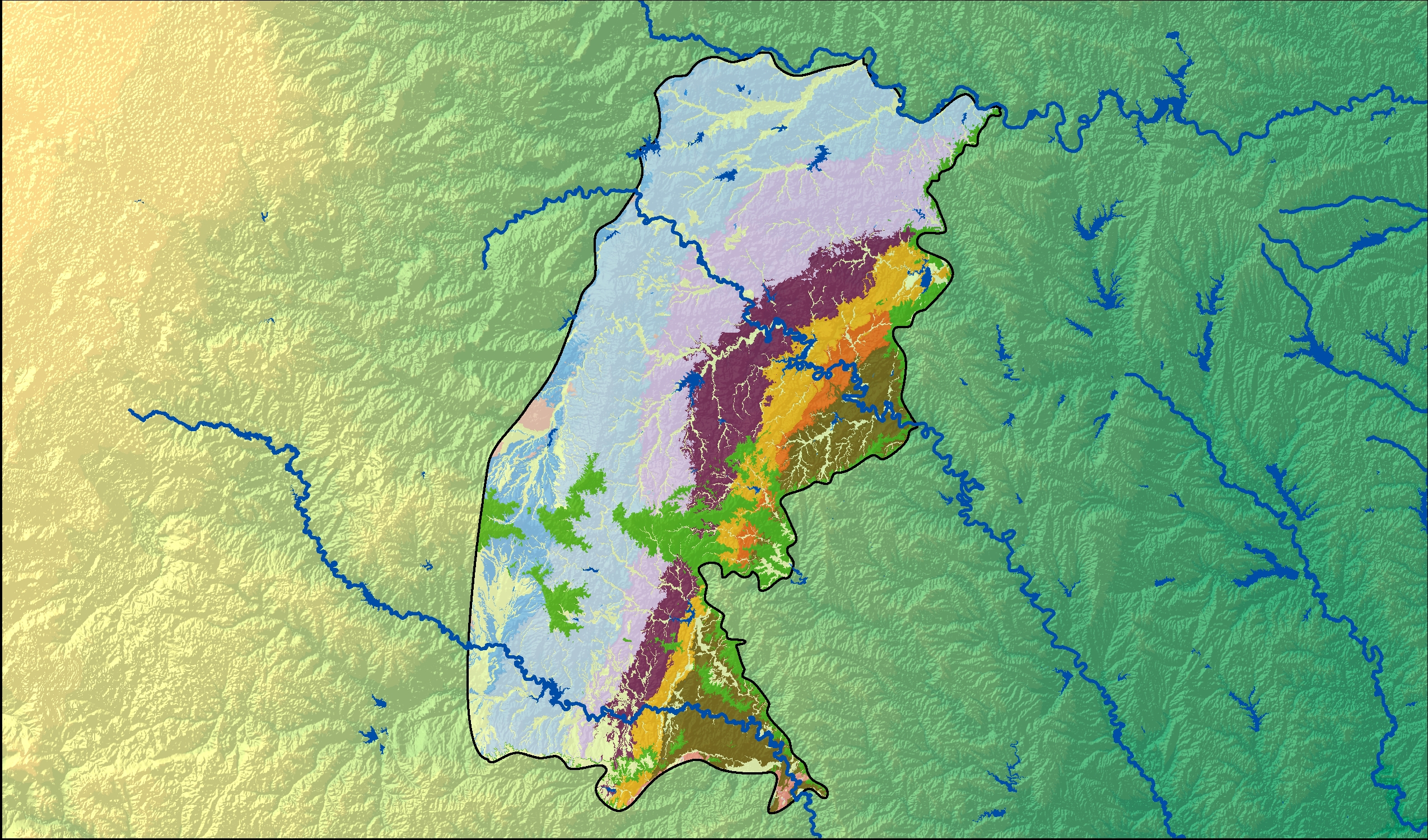 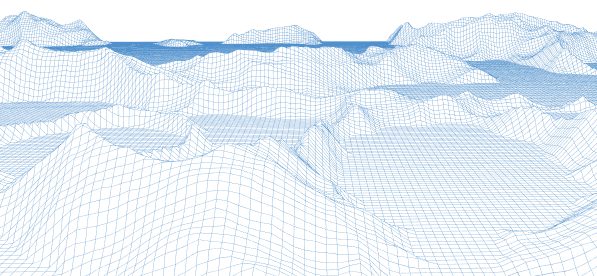 Technical Approach
16
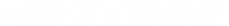 Efficient Workflows
Reproducibility and transparency through scripting


Iterative and incremental model building approach


Parameter estimation and uncertainty analysis using PESTPP-IES


MODFLOW 6 will be the basis for the Numerical Model
Open source 
utilities
Efficient Workflows
flopy mfsetupgis
Set up MODFLOW 6 model structure, properties, and boundary conditions
Modeling Process
Where science happens
Decisions and assumptions made and tested
Open-source tools
Scripting-driven approach
Rapid, reproducible, and robust
Self-documenting
Incremental complexity
Objectively evaluate
Computational layering design
Spatial resolution
Temporal resolution
Boundary condition
How do these model elements influence simulated future water levels and groundwater fluxes?
Setup PEST interface around the model: parameterization of model properties and boundary conditions; monitor outputs of interest
flopy  pyemu
Define prior parameter ensemble and likelihood/objective function
pyemu
History matching using prior parameter ensemble and likelihood function
PEST++-IES  pyemu
Matplotlib  pyemu
Process results
Science:  think critically about results, define hypothesis to test related to all steps above.  Repeat as necessary
Concept to model
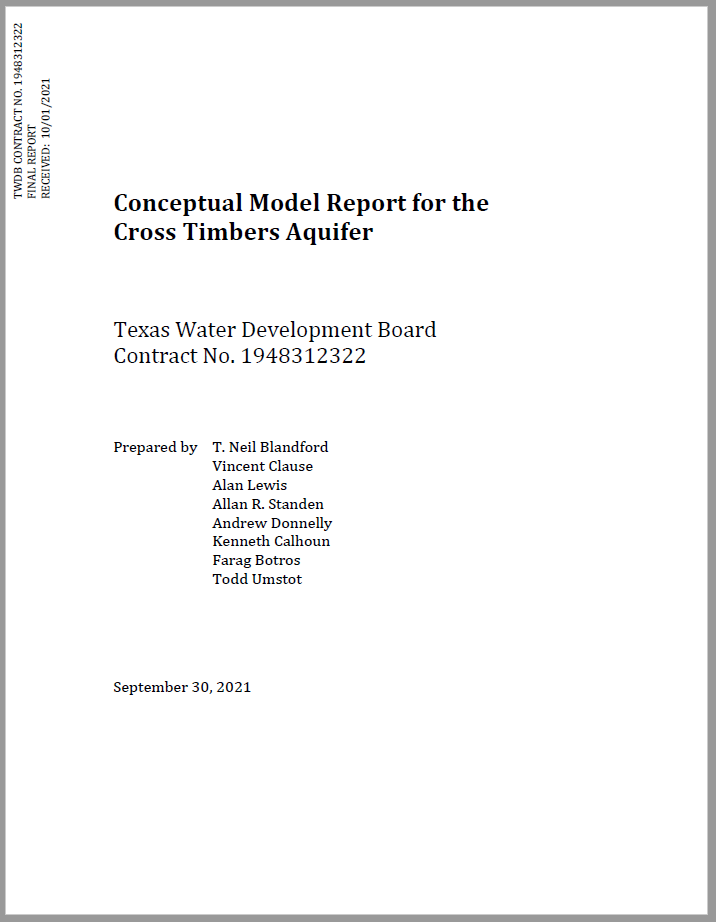 Gridding and Layering:
Testing various grid resolutions and associated uncertainty related to cell sizes
Translating hydrostratigraphic layers to model layers
Boundary condition assignments
Recharge, surface water and groundwater interaction, pumping (LRE), evapotranspiration 
Subjective, introduces uncertainty
Simulation periods
Calibration period: TBD–2022
Generic predictive period: 2022–TBD
“business as usual”
19
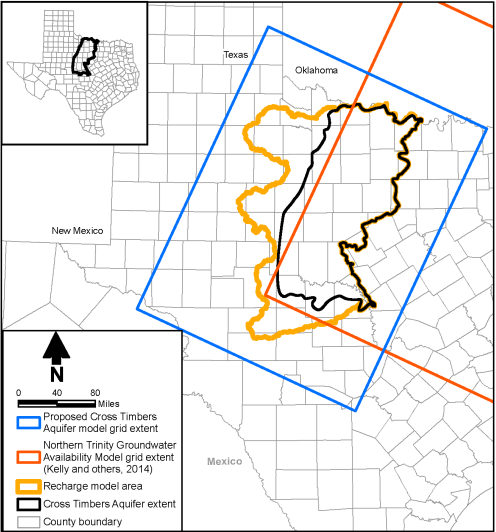 Model Grid
The model grid will cover the active extent of the study area


Grid resolution will balance computational burden with grid resolution


One-mile grid cells with refinement seems most likely


Will be oriented on the same angle as the Northern Trinity Woodbine GAM
Conceptual Model Report for the Cross Timbers Aquifer (TWDB)
Model Layering
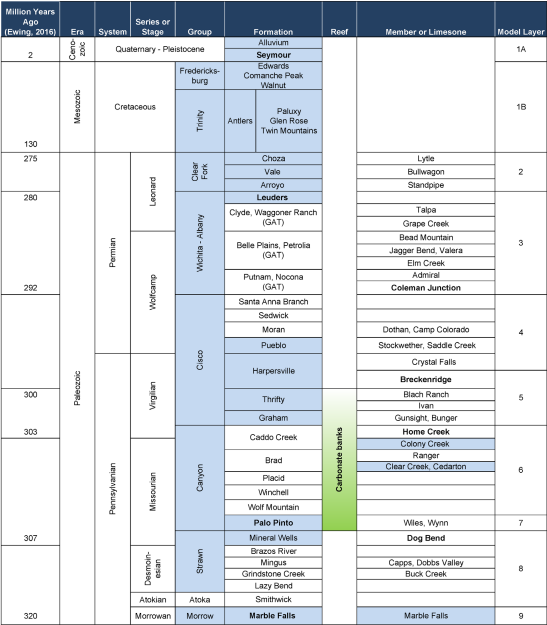 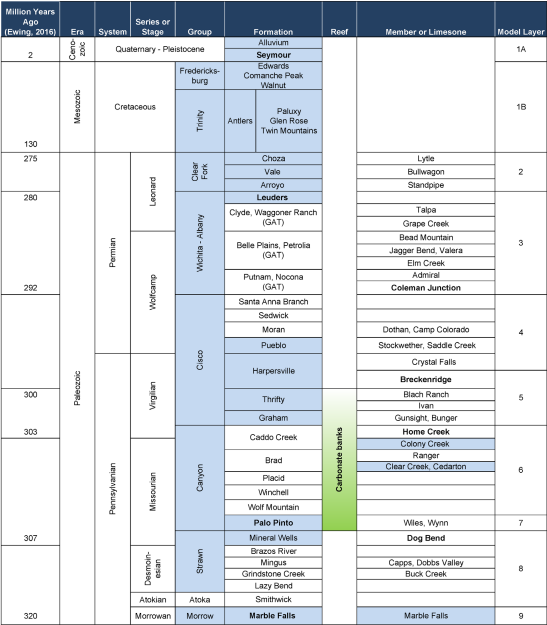 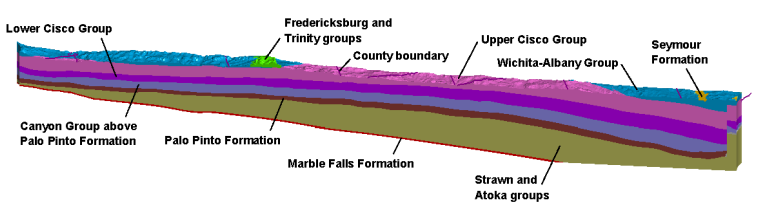 Conceptual Model Report for the Cross Timbers Aquifer (TWDB)
10-layer model


There will be a constant-thickness layer between Layers 1A,B and 2 representing the shallow, fresher portion the aquifer where most of the wells are completed


 The lower layers are mostly brackish and have little calibration data
Surface-Groundwater Interaction
Layer 1 will represent any of the shallow sediments overlying the Cross Timbers Aquifer
These shallow alluvium sediments will be incorporated as a water-bearing unit


Grid-refinement around surface water features
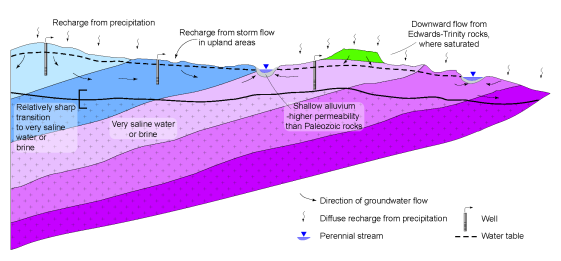 Conceptual Model Report for the Cross Timbers Aquifer (TWDB)
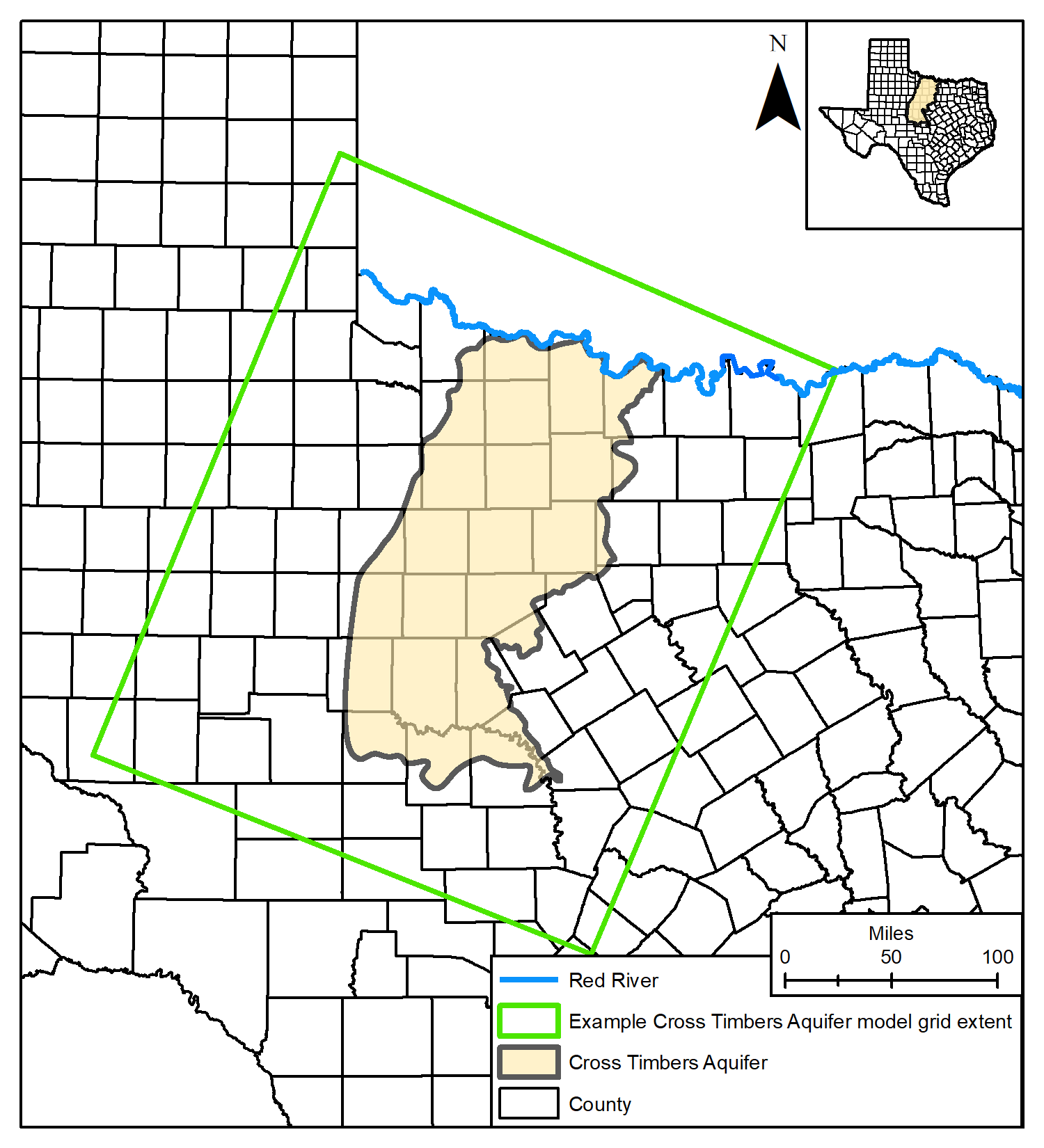 Model Extent and Boundaries
Western boundary:
The aquifer boundary, with a larger western region considered to determine recharge
No-flow

Northern boundary:
Red River
Head boundary in Layer 1, no-flow boundaries in deeper layers

Eastern boundary:
Will closely follow the outcropping edge of the Northern Trinity Aquifer
General Head Boundary

Southern boundary:
No-flow boundary
Hydrogeologic Parameters
Initial hydraulic properties will be based on Section 4 of the Conceptual Model report (based on Specific Capacity Tests from driller reports)

Hydraulic conductivities, and their relationships to anisotropy, will be calibrated

Hydraulic conductivities of the major fault zones in the study area will also be calibrated
Recharge
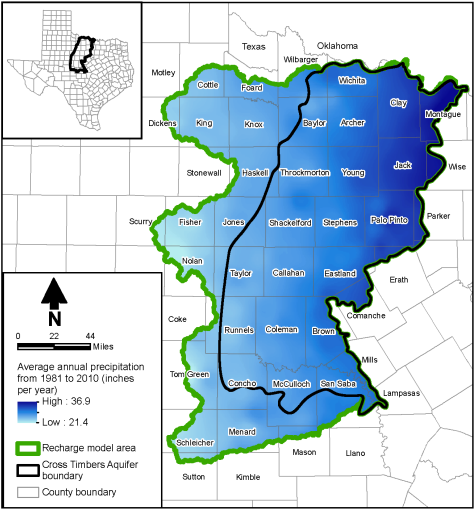 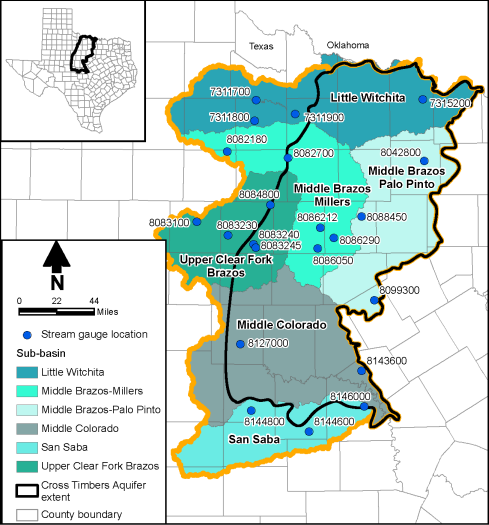 Conceptual Model used a Distributed Parameter Watershed Model (DPWM) which will be used as an initial estimate


DPWM cells were ¼-mile by ¼-mile


Recharge is cross-formational
Conceptual Model Report for the Cross Timbers Aquifer (TWDB)
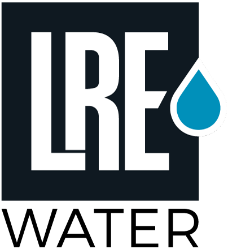 Pumpage Assessment
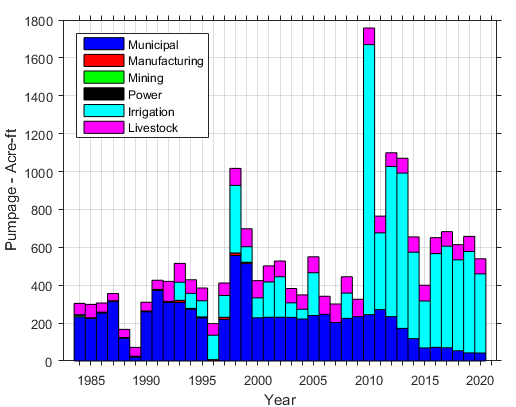 TWDB Water Usage Survey
Improving Estimates
Assigning Pumpage to Cross-Timbers
Not “Other” or “Unknown”

County by County Analysis

Backward – Analysis from 1984 to 1900

Spatial distribution
Across County
Create MODFLOW WEL Package
Model Calibration
The process of assimilating and integrating information stored as historic state observations
We will primarily use water levels and estimates of baseflow to streams


This information is transferred to the parameters, which are incrementally changed so that the model results more closely match the observations


We will use an ensemble-based calibration process
Model Calibration (cont.)
Observations and Weighting
Weighting – assigning an importance factor to different aspects of the historical observation dataset

Parameters and the Prior
Prior – A distribution which represents the model’s best guess and the uncertainty of the model inputs (the parameters)

We will use the Prior variance to generate an ensemble  of uncalibrated hydraulic property fields which will span the range of uncertainty that exists in the properties before calibration
Any un-published data to support the model
Data Request
Geophysical logs

Pump Tests

Water Levels

Interpreted Properties

Structural Picks

Production Information
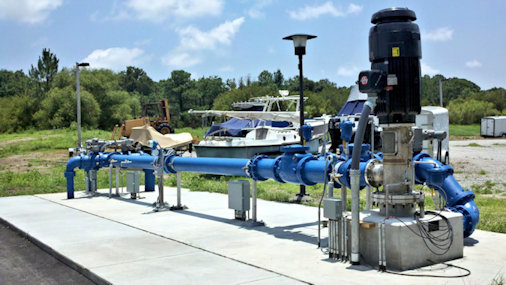 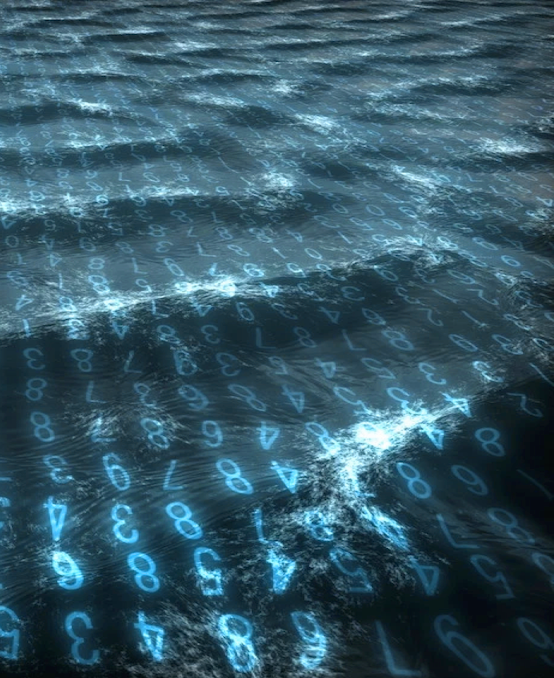 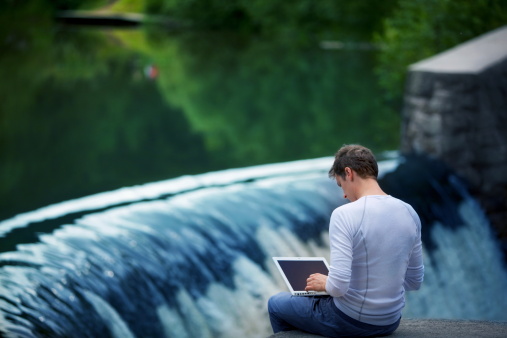 29
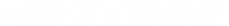 Project Timeline
30
Contact Information
Wade Oliver, P.G.
Project Manager
832-535-5763
woliver@intera.com 


Daryn Hardwick, Ph.D.
Manager of Groundwater Modeling Department 
512-475-0470 
daryn.hardwick@twdb.texas.gov 


Web information:
http://www.twdb.texas.gov/groundwater/models/gam/cstb/cstb.asp
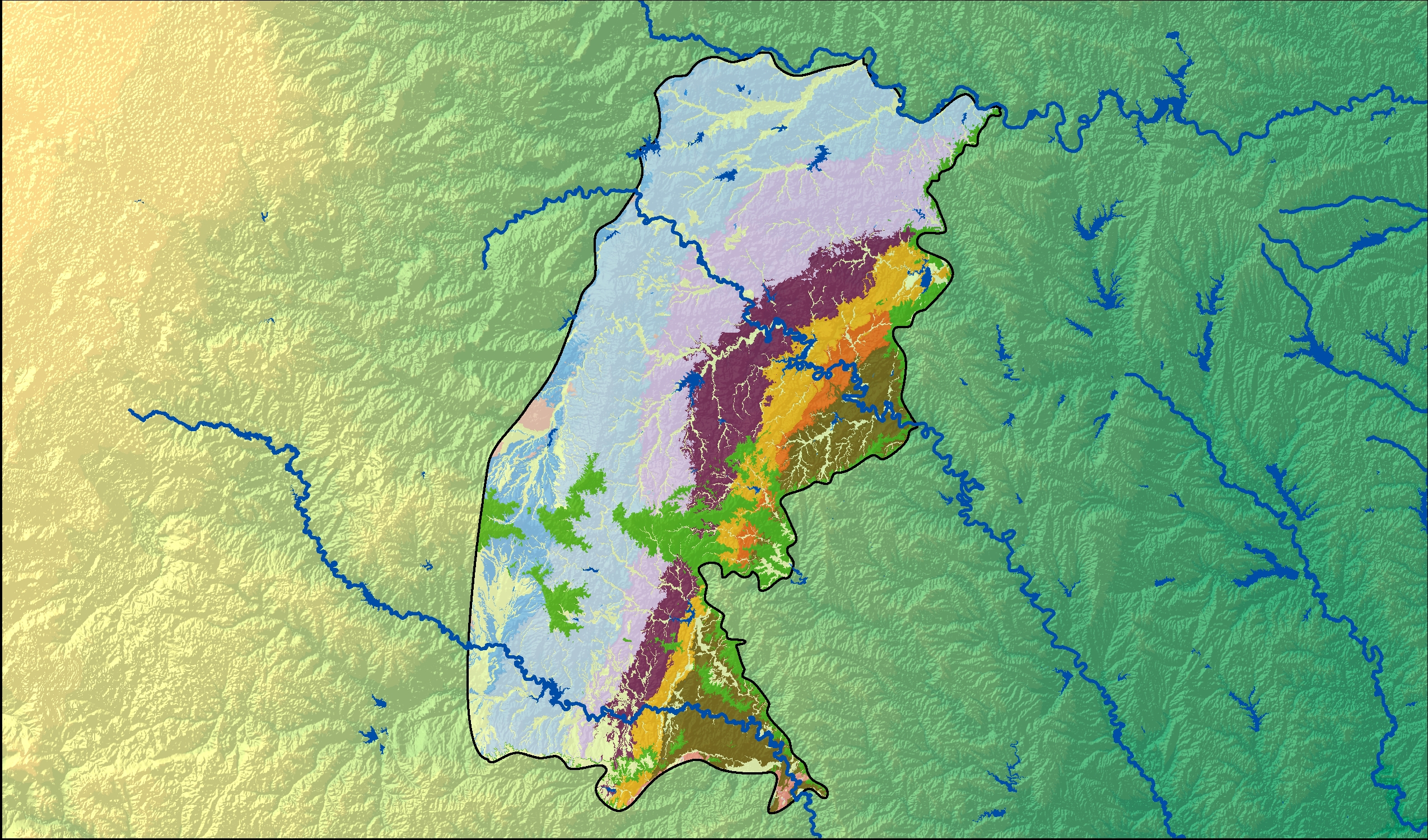 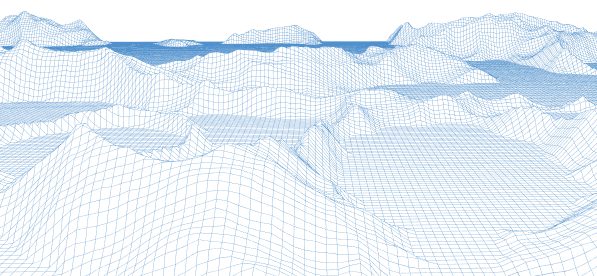 Questions?
32
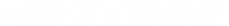